МИНИСТЕРСТВО ИНДУСТРИИ И ИНФРАСТРУКТУРНОГО РАЗВИТИЯ РК
КОМИТЕТ АВТОМОБИЛЬНЫХ ДОРОГ
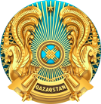 РАЗВИТИЕ АВТОДОРОЖНОЙ ОТРАСЛИ
г. Астана 2023 год
ИТОГИ АВТОДОРОЖНОЙ ОТРАСЛИ ЗА 2022 ГОД
Завершено до 2023 г.
Переходящие проекты
Новые проекты
Общий охват 11,6 тыс. км
Петропавловск
Республиканская сеть 
7 тыс.км:
Кокшетау
Костанай
Щучинск
Павлодар
Зеренда
Денисовка
Таскала
Атбасар
Уральск
Мартук
Усть-Каменогорск
АСТАНА
Семей
Актобе
Калбатау
1) Строительство и реконструкция
Охват – 4 тыс. км
Завершено – 1,2 тыс. км
Темиртау
Кандыагаш
Майкапшагай
Караганда
Улгайсын
Аягоз
Доссор
Таскескен
Атырау
Бахты
Жезказган
Балхаш
2) Ремонт 
Охват – 3 тыс. км
Завершено – 679 км
Ушарал
Бейнеу
Достык
Шетпе
Талдыкорган
Хоргос
Актау
Бурылбайтал
Акжигит
Кызылорда
Жетыбай
Капшагай
Курты
Жанаозен
АЛМАТЫ
Туркестан
Тараз
Местная сеть  
Охват – 4,6 тыс.км
Завершено – 3 тыс. км
Мерке
ШЫМКЕНТ
Сарыагаш
Доля дорог в нормативном состоянии: 
 - республиканская сеть  91%
 - местная сеть 85%
1
ЗАДАЧИ В РАМКАХ ПРЕДВЫБОРНОЙ ПРОГРАММЫ ПРЕЗИДЕНТА
Завершено 
Переходящие проекты
Новые проекты
Условные обозначения
Общая протяженность 
дорог общего пользования 95 тыс.км, в т.ч.:
- республиканская сеть 25 тыс.км
- местная сеть 70 тыс.км
Петропавловск
Мамлютка
Троицк
Кокшетау
Щучинск
Костанай
Зеренда
Денисовка
Павлодар
Таскала
Уральск
Атбасар
Мартук
Усть-Каменогорск
АСТАНА
Семей
Актобе
Калбатау
Карабутак
Кандыагаш
Караганда
Улгайсын
Аягоз
Майкапшагай
Задачи 
до 2030 года
в рамках предвыборной программы президента:
Доссор
Ыргыз
Шалкар
Таскескен
Атырау
Бахты
Жезказган
Балхаш
Ушарал
Бейнеу
Достык
Шетпе
Талдыкорган
Актау
Бурылбайтал
Акжигит
Хоргос
Кызылорда
Жетыбай
Конаев
Курты
Жанаозен
АЛМАТЫ
Тараз
Отар
Узынагаш
Туркестан
Мерке
ШЫМКЕНТ
Строительство и реконструкция 8 тыс.км
Переходящие проекты – 3,6 тыс.км
Новые проекты – 4,4 тыс.км
Сарыагаш
1
Реконструкция и ремонт дорог местной сети 14 тыс.км
2
2
ПЛАНЫ АВТОДОРОЖНОЙ ОТРАСЛИ НА 2023 ГОД
Завершено до 2023 г.
Переходящие проекты
Новые проекты
Всего охват 11 тыс. км
Петропавловск
Кокшетау
Костанай
Щучинск
Павлодар
РЕСПУБЛИКАНСКАЯ СЕТЬ 
   7 тыс.км в т.ч.:
Зеренда
Денисовка
Таскала
Атбасар
Уральск
Мартук
Усть-Каменогорск
АСТАНА
Семей
Актобе
Калбатау
Темиртау
Кандыагаш
Майкапшагай
Караганда
Улгайсын
Аягоз
Доссор
Таскескен
Атырау
Бахты
Жезказган
Балхаш
Ушарал
Бейнеу
Достык
Шетпе
Талдыкорган
Хоргос
Строительство и 
реконструкция
Актау
Бурылбайтал
Акжигит
1
Кызылорда
Жетыбай
Капшагай
Курты
Жанаозен
АЛМАТЫ
Туркестан
Тараз
3,6 тыс. км
Мерке
ШЫМКЕНТ
Сарыагаш
Ремонт
2
МЕСТНАЯ СЕТЬ 
Строительство и ремонт
4 тыс.км
3,4 тыс. км
3
ПЛАНЫ ПО СТРОИТЕЛЬСТВУ  И  РЕКОНСТРУКЦИИ И РЕМОНТУ  АВТОДОРОГ НА  2023  ГОД
Завершено 
Переходящие проекты
Новые проекты
Охват  строительством  и  реконструкцией -  3,6  тыс. км
Открытие движения –  3 196 км
в т.ч. сдача в эксплуатацию – 856 км
4 полосы, І тех.категория
Петропавловск
2 полосы, ІІ, ІІІ тех.категории
Охват  ремонтными работами -  3,4  тыс. км
в т.ч. сдача в эксплуатацию –1,5 тыс. км
Кокшетау
Костанай
Щучинск
Павлодар
Зеренда
Денисовка
Таскала
Атбасар
Уральск
Мартук
Усть-Каменогорск
АСТАНА
Условные обозначения
1. Талдыкорган – Усть-Каменогорск – 768 км 
Период реализации: 2019-2023 гг. 
 Ситик  Констракшн
Открытие движения – 768 км.

2. Караганда – Балхаш – 363  км 
Период реализации: 2019-2023 гг.
Ситик  Констракшн 
Открытие движения – 363 км.

3.  Балхаш – Бурылбайтал – 288 км 
Период реализации: 2019-2024 гг.
Синохайдро (127 км), Тодини, СМС (114км), 
Бюроу (47 км) 
Открытие движения – 288 км
в т.ч. сдача в эксплуатацию – 127 км.

4. Бурылбайтал – Курты – Конаев – 295 км 
Период реализации: 2019-2024 гг.
Синохайдро (81 км), Тодини /СМС (62 км), КVL (85 км),АИС (67 км) 
Открытие движения – 223 км
в т.ч. сдача в эксплуатацию – 81 км.

5. Узынагаш – Отар – 42 км 
Период реализации: 2018-2024 гг. 
ЕсерТахут (42 км) 
Открытие движения – 42 км
Семей
Актобе
Калбатау
Темиртау
Кандыагаш
Майкапшагай
Караганда
Улгайсын
Аягоз
Доссор
Таскескен
Атырау
Бахты
Жезказган
Балхаш
Ушарал
Бейнеу
Достык
13. Петропавловск – гр.РФ – 31  км 
Период реализации: 2017-2023 гг. 
КазСтройТехник (31  км)
Открытие движения – 31 км
6. Мерке – Бурылбайтал – 200 км 
Период реализации: 2018-2023 гг. 
Синь-Синь (57км), АБК АвтоДор НС (87км)
Сдача в эксплуатацию – 200 км
Шетпе
Талдыкорган
9. Калбатау – Майкапшагай – 415 км 
Период реализации: 2019-2023 гг. 
Синь-Синь 
Открытие движения – 415 км
Хоргос
Актау
Бурылбайтал
Акжигит
Кызылорда
Жетыбай
Капшагай
Курты
Жанаозен
АЛМАТЫ
14. Обход Шамалгана – 6 км 
Период реализации: 2019-2023 гг.
СМС  
Сдача в эксплуатацию – 6 км


15. Подстепное – Федоровка – гр. РФ – 72 км 
Период реализации: 2022-2025 гг.
Казкомсервис (36 км), ДСК- Приоритет (36 км)
Открытие движения – 36 км


16. БАКАД – 66 км 
Период реализации: 2021-2023 г. 
Консорциум «Алсим Аларко», Макйол, 
Корея Экспрессвэй 
Сдача в эксплуатацию – 66 км
Туркестан
Тараз
7. Актобе – Кандыагаш – Макат – 323 км 
Период реализации: 2017-2023 гг.
СинеМидасСтрой (44 км),  АссанаДорСтрой (52 км),  Юнисерв (60 км), Тодини (154 км), Шанхай(88 км), АкЖолКурылыс (40 км), Ант иншаат (17 км)
Открытие движения – 36 км 
в т.ч. сдача в эксплуатацию – 227км
10. Ушарал – Достык – 90 км
Период реализации: 2017-2023 гг. 
АБК АвтоДор НС (90 км), 
не определен (4 км)
Сдача в эксплуатацию – 90 км
Мерке
ШЫМКЕНТ
Сарыагаш
11. Костанай – Денисовка – 19 км 
Период реализации: 2018-2023 гг.
Костанай жолдары (19 км) Сдача в эксплуатацию – 19 км
8. Атырау – гр. РФ (на Астрахань) – 283 км
Период реализации: 2017-2024 гг.
Лянкаран (32 км), Тодини (45 км), Ант (60 км), СинеМидасСтрой (120 км), обход Атырау (26 км)
Открытие движения – 134 км 
В т.ч. сдача в эксплуатацию – 40 км
12.  Кызылорда – Жезказган – 424 км
Период реализации: 2021-2024 гг.
Открытие движения – 65 км
4
Условные обозначения:
.             - ведутся работы на участках
              - открыто движение на участках
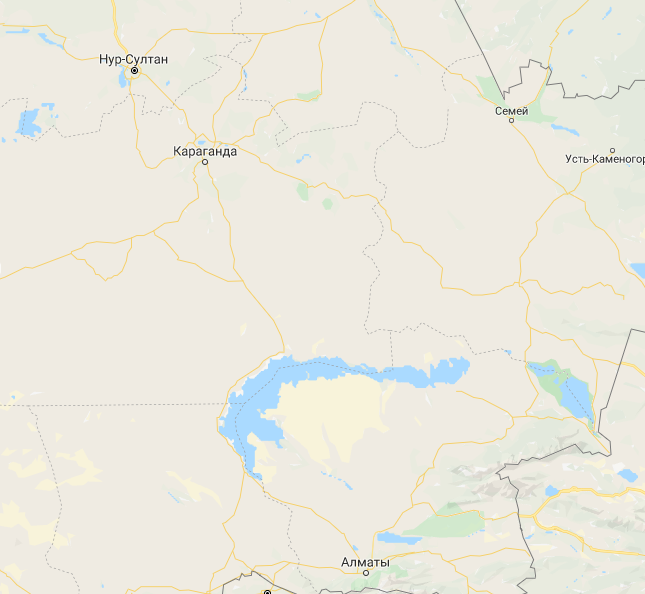 Реконструкция автомобильной дороги «Караганда – Алматы» (Центр-Юг)
Протяженность (всего):  	            - 946 км
  - по Карагандинской обл.	            - 423 км
  - по Жамбылской обл.	            - 309 км
  - по Алматинской обл.	            - 214 км
Количество участков                         - 19
Категория дороги:	             - I
Стоимость проекта: 	            - 534,9 млрд. тг.
Караганда - Балхаш – 363  км
Подрядчик: «СИТИК» (км 1492-1855)
Период реализации: 2019-2024 гг.
Стоимость – 248 млрд. тг.
Открыто движение на 281 км, в т.ч. 2022 год – 70 км. 
Остаток  до конца проекта 82 км
Караганда
Балхаш - Бурылбайтал – 288 км
Подрядчики: «Синохайдро» (км 1864-1905, км 2069-2105) «Колин/СМС» (км 1905-1955), «Тодини» (км 1955-2005), «СМС» (км 2005-2069), «Синохайдро Бюро 16» (км 2105-2152).
Период реализации: 2019-2024 гг.
Стоимость – 137 млрд.тг.
Открыто движение на 135 км, в т.ч. 2022 год – 16 км. 
Остаток  до конца проекта 153 км
Балхаш
Курты - Конаев – 67  км
Подрядчик: ТОО «Атырауинжстрой-АИС»
Период реализации: 2020-2025 гг.
Стоимость – 32,9 млрд.тг (займ ЕБРР)
				В 2022 году будет открыто движение на 5 км. 
Остаток  до конца проекта 62 км.
Бурылбайтал
Курты - Бурылбайтал – 228 км 
Подрядчики: Тодини/СМС, Синохайдро, КЛВ Иншаат
Период реализации: 2017-2025 гг.
Стоимость – 117 млрд.тг. 
Открыто движение на 141 км. 
Остаток  до конца проекта 87 км.
Конаев
Курты
5
Алматы
Условные обозначения:
.             - ведутся работы на участках
              - открыто движение на участках
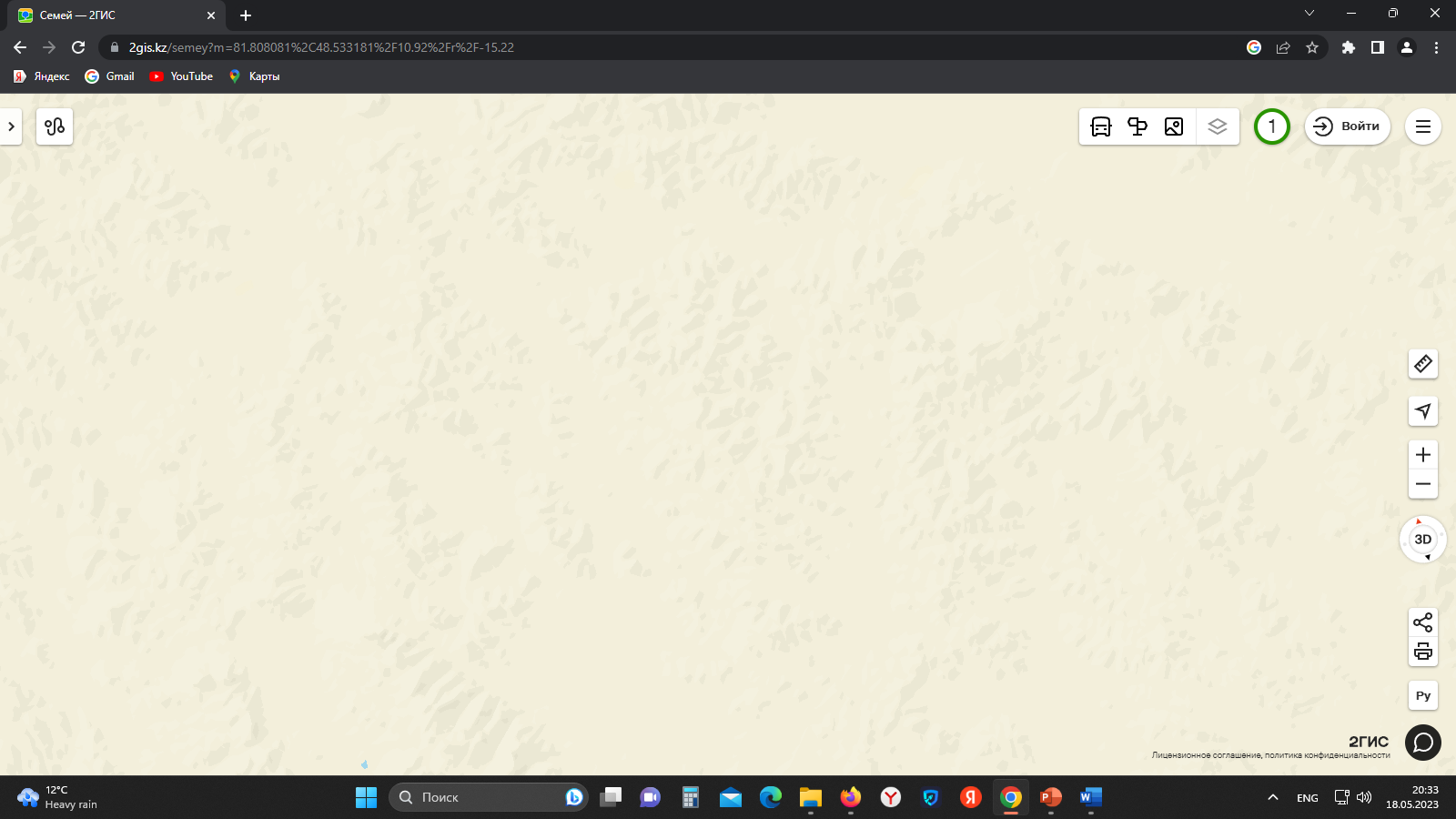 Реконструкция а/д «Талдыкорган – Усть-Каменогорск» и «Калбатау – Майкапшагай»
Протяженность (всего):  	                    - 1 183 км
  - по  обл. Абай	                    - 578 км
  - по Восточно-Казахстанской обл.	       - 291 км
  - по обл. Жетису	                   - 314 км
Количество участков                                - 26
Категория дороги:	                   - I (23 км ), II (1160 км)  
Стоимость проекта: 	                   - 434 млрд. тг.
«Калбатау - Майкапшагай» км 906-1321 (415 км)
- Абай обл.                                      – 184 км 
- Восточно-Казахстанская обл.   – 231 км 
Подрядчик: «СиньСинь» 
Период реализации: 2017-2024 гг.
Стоимость: 156 млрд.тг. 
Открыто движение на 159 км, в  т.ч. 2022 год 37 км. 
Остаток  до конца проекта 256 км.
УСТЬ-КАМЕНОГОРСК
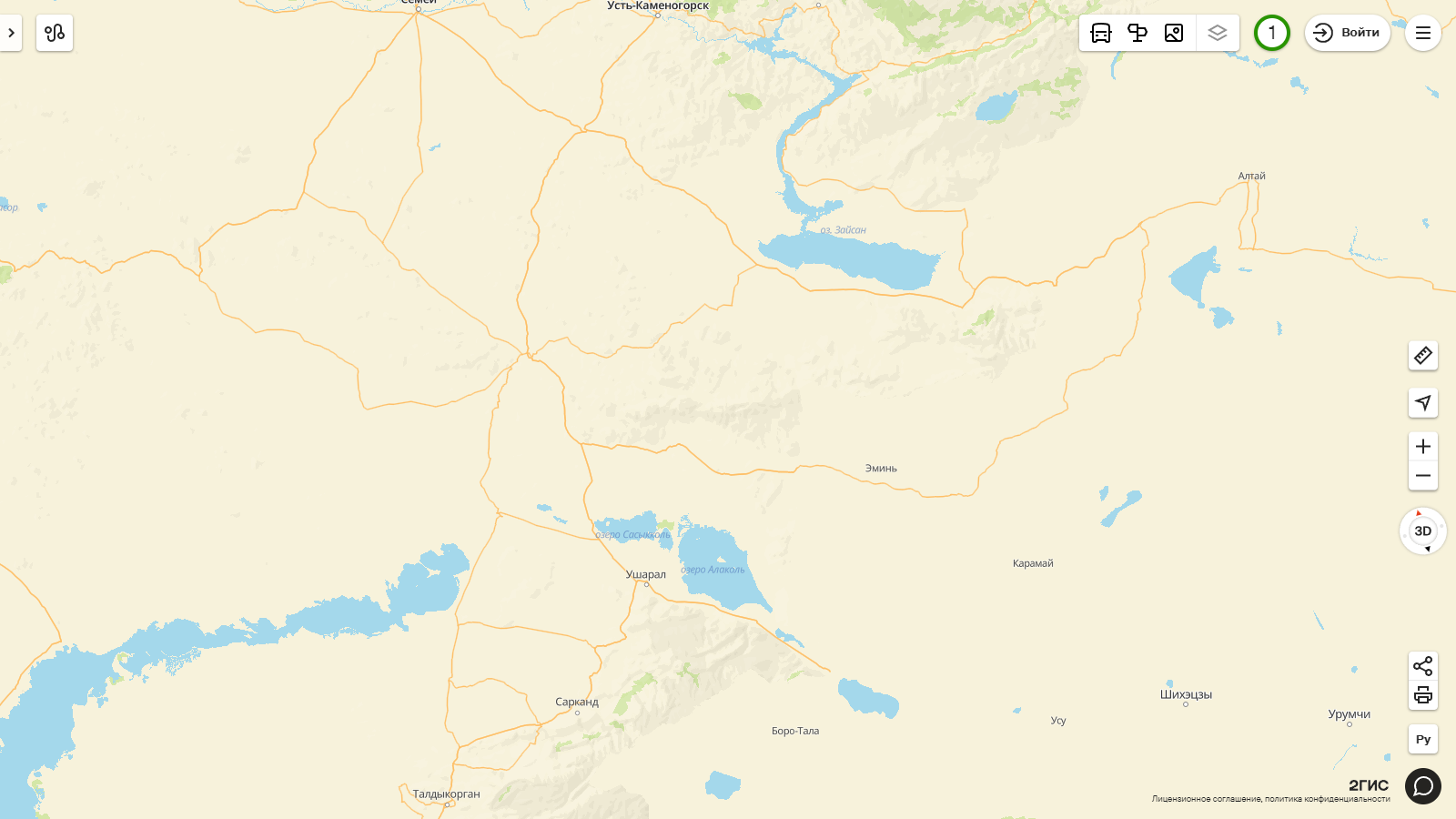 Қалбатау
Богаз
Майкапшагай
Аягоз
«Талдыкорган – Усть-Каменогорск» км 287-1073 (768 км)
- обл. Жетису                               – 314 км 
- Восточно-Казахстанская обл. – 60 км
-  обл. Абай                                 – 394 км  
Подрядчик: «СИТИК» 
Период реализации: 2017-2024 гг.
Стоимость – 278 млрд.тг 
Открыто движение на 649 км, в т.ч. в 2022 году 56 км. 
Остаток  до конца проекта 119 км
Таскескен
Ушарал
ТАЛДЫКОРГАН
6
Условные обозначения:
.             - ведутся работы на участках
              - открыто движение на участках
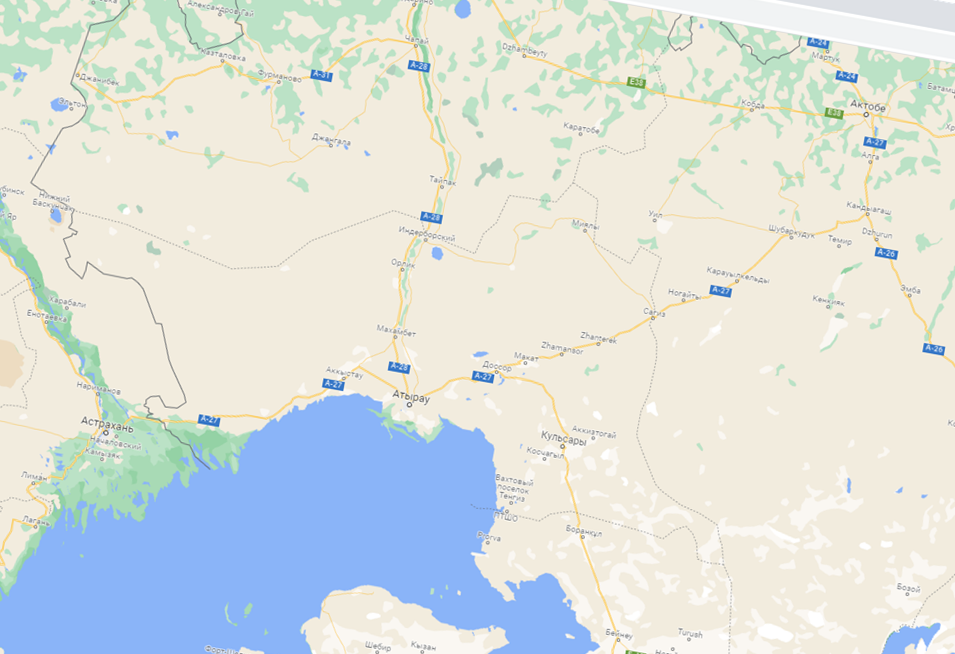 Реконструкция автомобильной дороги «Актобе – Кандыагаш» и «Атырау – Астрахань»
Протяженность (всего):  	            - 746 км
  - по Актюбинской обл.	            - 311 км
  - по Атырауской обл.	            - 435 км
Количество участков                         - 16
Категория дороги:	             - I (78 км ), II (668 км )  
Стоимость проекта: 	            - 240 млрд. тг.
Актобе – Кандыагаш – 96 км в т.ч.: 77,3 км – I тех. категории, 
				                                                            18,7 км – II  тех. категории
Подрядчики: СинеМидасСтрой, АссанаДорстрой
Стоимость – 63 млрд.тг  (займ АБР)
Период реализации: 2021-2024 гг.
Открыто движение на 63 км.
Остаток  до конца проекта 33 км.
АКТОБЕ
Кандыагаш
Сагыз
Макат
Атырау
на Астрахань
Кандыагаш – Макат – 259 км.
	Подрядчики: Юнисерв, Тодини, Шанхай Констракшн, Ақ жол құрылыс
Стоимость – 73 млрд.тг  (РБ, займ АБР)
Период реализации: 2018-2023 гг.
Полностью обеспечен проезд по новому а/б покрытию.
«Атырау – гр. РФ (на Астрахань)» – 277 км
Подрядчики: «Лянкарань» (км 616-648), «Тодини» (км 648-693), «Ант Иншаат» (км 693-753), 
«СМС» (км 753-833), «СМС» (км 833-853), «СМС» (км 853-893)
Период реализации: 2018-2024 гг.
Стоимость – 75,8 млрд. тг.
Открыто движение на 143 км, в т.ч.: 2022 году 83 км. Остаток  до конца проекта 134 км.
8
7
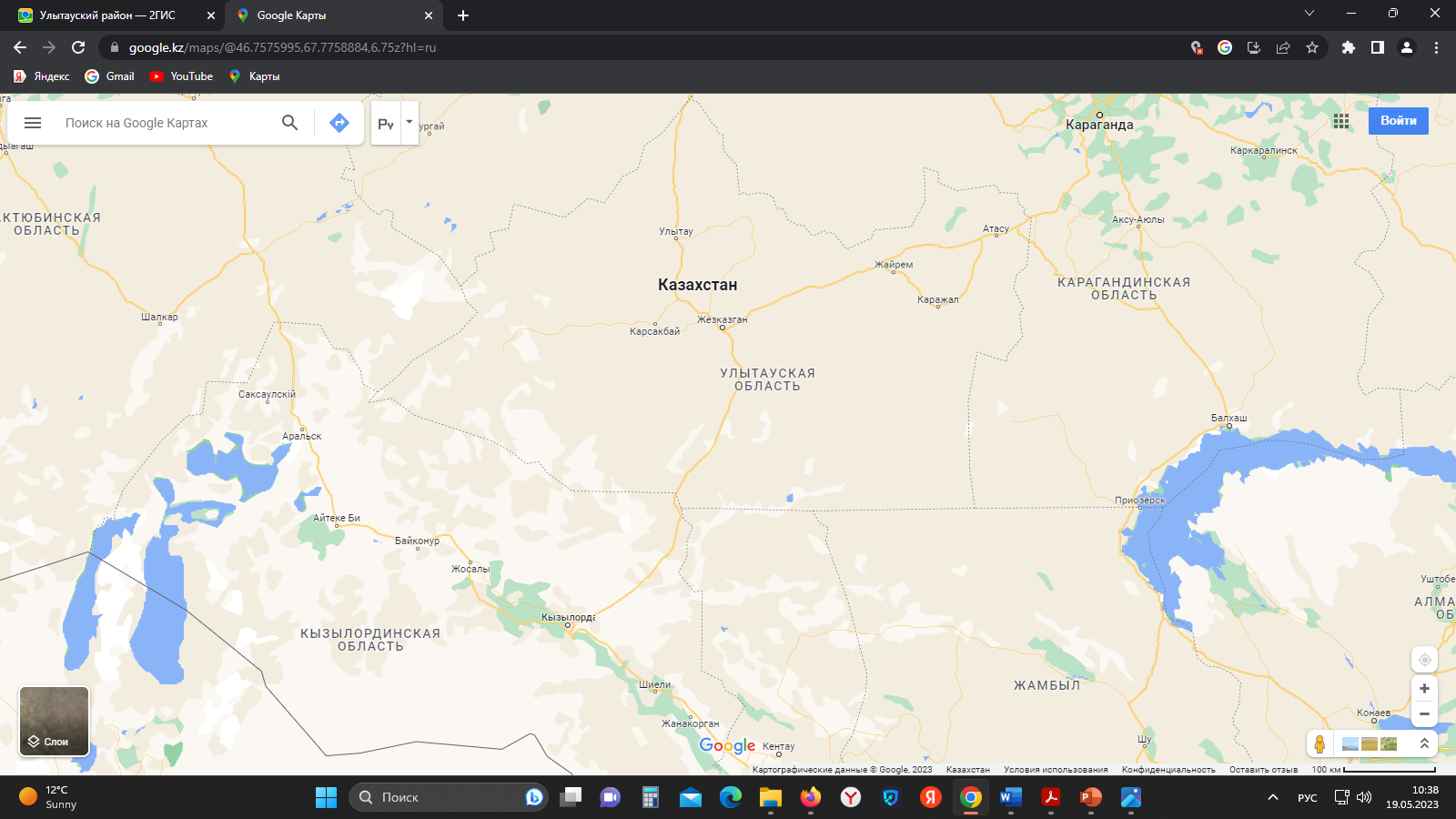 Реконструкция автомобильной дороги «Кызылорда-Жезказган»
Протяженность (всего):  	            - 424 км, в т.ч.:
  - по Кызылординской  обл.	            - 216 км
  - по обл. Улытау	            - 208 км
Количество участков                         - 6
Категория дороги:	            - II 
Стоимость проекта: 	            - 186,7 млрд. тг.
ЖЕЗКАЗГАН
«гр. Кызылординской области – Жезказган» – 208 км
Подрядчик: не определен
Период реализации: 2023-2025 гг.
Стоимость ПСД – 89,7 млрд. тг.
В настоящее время проводится конкурсные процедуры
«Кызылорда – гр. области Улытау» – 216 км
Подрядчики: «Longjian Road & Bridge Co.ltd» (км 24-76), «Сhina Civil Engineering C.C.» (км 76-127), «Кыран» (км 127-156), «Гуйчжоуская дорожно-инженерная корпорация » (км 156-186), «Steсol Corporation » (км 186-216)
Период реализации: 2022-2025 гг.
Стоимость – 97 млрд. тг.
Открыто движение на 10 км. Остаток  до конца проекта 208 км.
Условные обозначения:
.             - ведутся работы на участках
              - открыто движение на участках
КЫЗЫЛОРДА
8
РАЗВИТИЯ АВТОДОРОГ ЗАПАДНО-КАЗАХСТАНСКОЙ ОБЛАСТИ
а/д «Казталовка - Жанибек - гр. РФ» (145 км)
Протяженность 	- 248 км
Общая стоимость	- 51,4 млрд. тг. 
Подрядчики:
км 0-1,4-50, 53-95 (90 км) 	- ТОО «Юнисерв»
км 95-138 (43 км) 	- ТОО «Темиржол жондеу»
км 158-165 (7 км) 	- ТОО «БекетСатЖол»
Период реализации 2019-2023 гг.
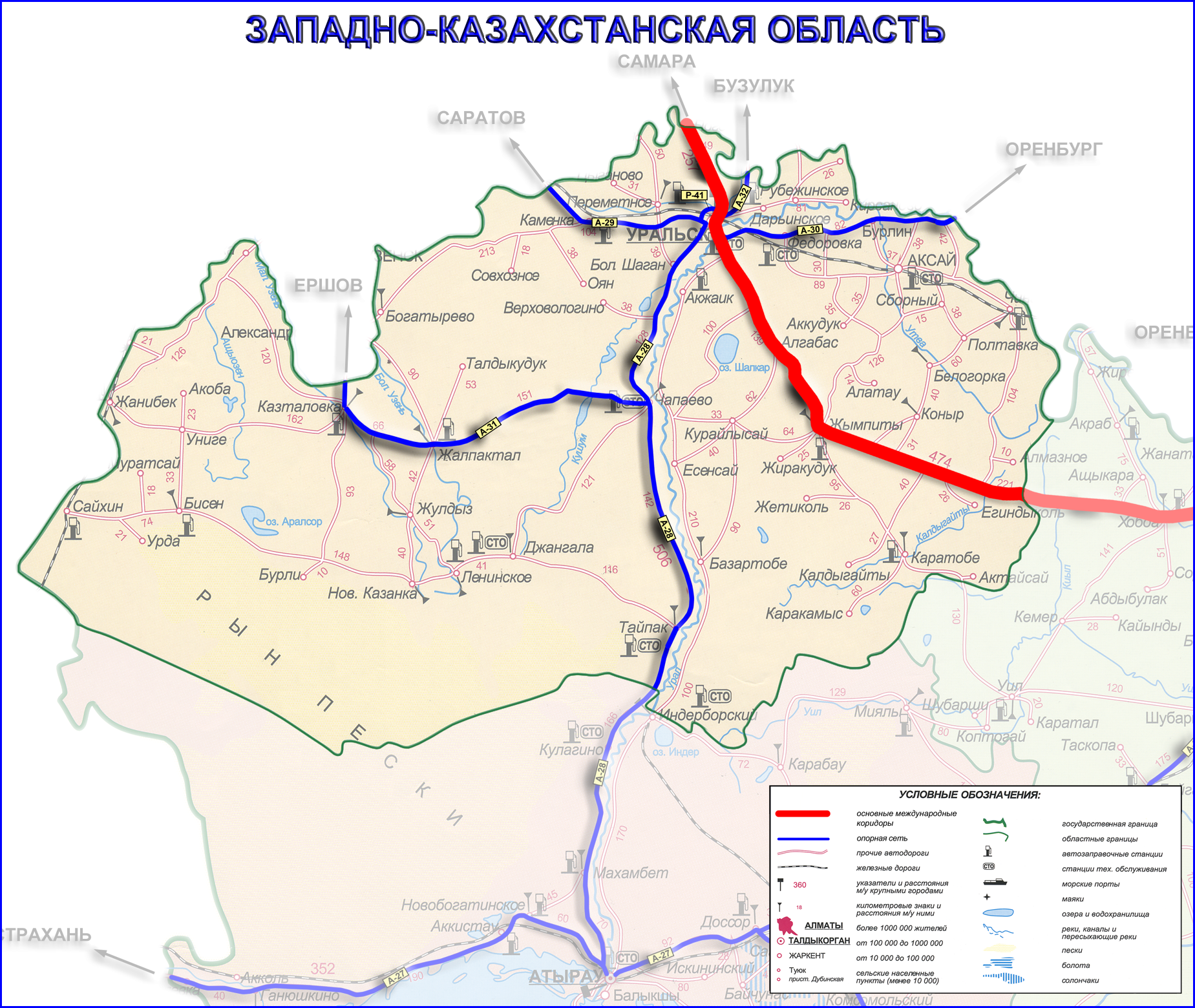 Саратов (РФ)
Оренбург (РФ)
Уральск
Казталовка
Жанибек
Униге
Бисен
Сайхин
а/д «Униге - Бисен – Сайхин» (103 км)
Протяженность 	- 103 км
Общая стоимость	- 28,7 млрд.тг. 
Подрядчики:
км 0-50 (50 км) 		- ТОО «Атырау Жолдары» 
км 53-103 (53 км)	- ТОО «Ак-Жол Курылыс»
Период реализации 2019-2023 гг.
До 2023 г. обеспечен проезд   – 125 км 
В 2023 г. планируется обеспечить проезд  – 123 км
9
РАЗВИТИЕ АВТОМОБИЛЬНЫХ ДОРОГ ОБЛАСТНОГО И РАЙОННОГО ЗНАЧЕНИЯ
ТЕКУЩАЯ СИТУАЦИЯ
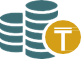 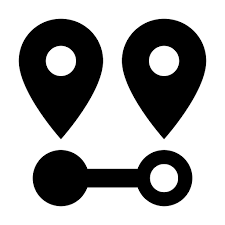 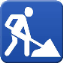 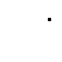 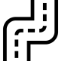 ПРОТЯЖЕННОСТЬ
ОХВАТ РАБОТ
ЗАВЕРШЕНИЕ
СОСТОЯНИЕ ДОРОГ
ФИНАНСИРОВАНИЕ
353
85%
3
4
70
млрд. тг.
тыс. км
тыс. км
тыс. км
Показатели ниже 
среднего:
Атырау – 72%
 Актобе – 72%
ЗКО – 46%
РБ – 154
ТОХ – 148 
МБ – 51
Отсутствие проектов по ремонту в Атырауской области за 2022 год
млрд. тг.
ПЛАНЫ НА 2024-2029 ГОДЫ
95%
Реконструкция и ремонт - 14 тыс. км
Поддержание нормативного состояния сети
91%
87%
95%
Потребность - 1,7 трлн. тг
ежегодно по 350 млрд. тг
2023 г.
2024 г.
2025 г.
в период до 2029 года
10
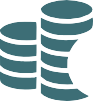 ПЛАНЫ ПО ВНЕДРЕНИЮ ПЛАТНЫХ УЧАСТКОВ ДОРОГ
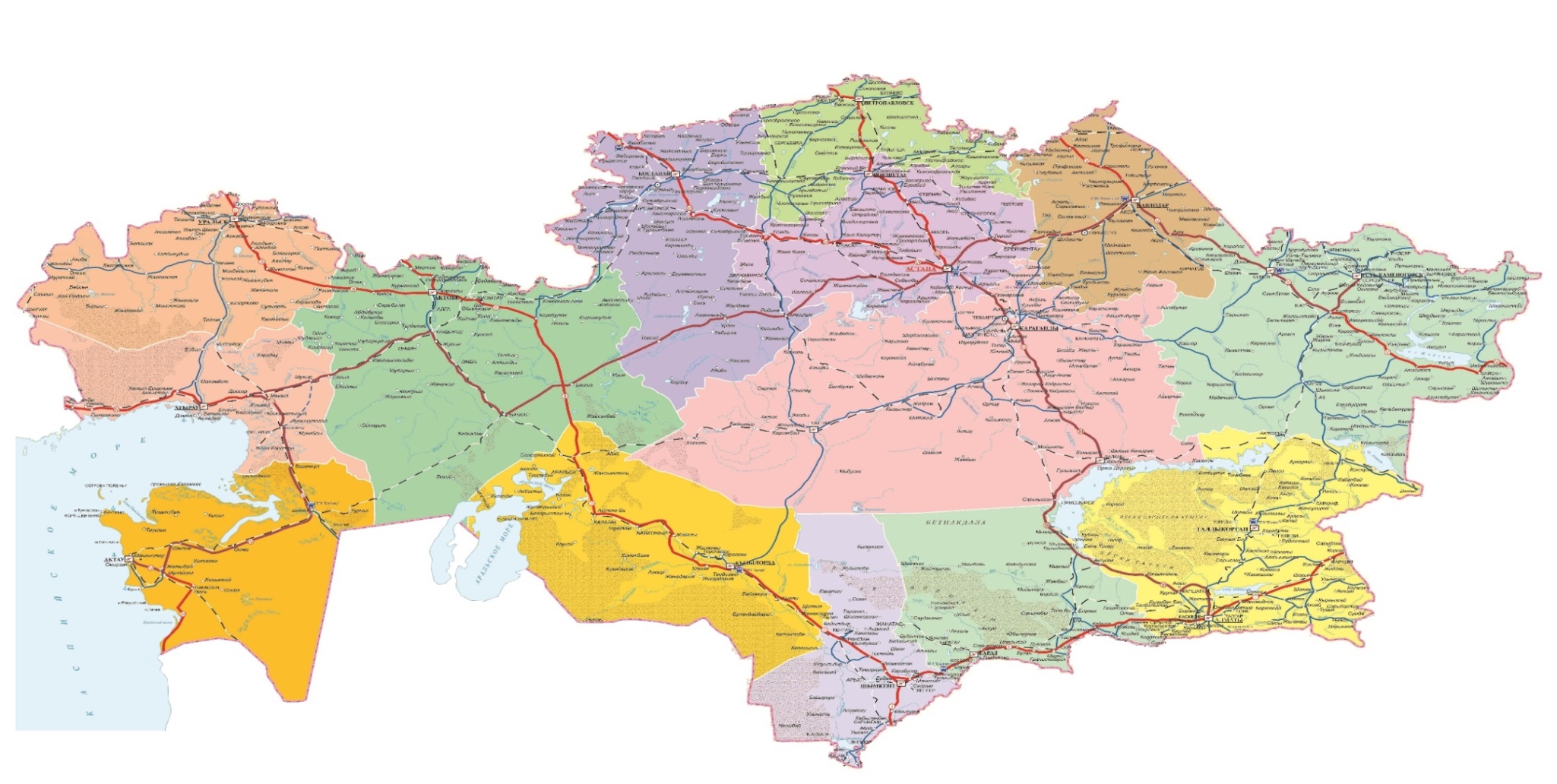 Планы 2023 года
Введение платности на 2,5 тыс. км
Прогнозные сборы - 30 млрд. тг.
ИТОГИ 2022 года
Сборы - 20 млрд. тг.
Процедуры внедрения абонентской платы по существующим платным участкам
Приведение в нормативное состояние – 2,5 тыс. км
Петропавловск
на Омск
Костанай
Кокшетау
Щучинск
Павлодар
Таскала
Уральск
Жайсан
Атбасар
АСТАНА
Актобе
Семей
Карабутак
Калбатау
Темиртау
Караганда
Атырау
Аральск
Бейнеу
Талдыкорган
Хоргос
Шетпе
Кызылорда
Актау
Акжигит
Конаев
Жанаозен
Жетибай
Кайнар
Туркестан
Мерке
АЛМАТЫ
Тараз
ШЫМКЕНТ
существ. платные участки – 2,2 тыс. км
Ташкент
- «Астана-Щучинск» введен в 2013 г. (211 км) 
- «Астана-Темиртау», «Алматы-Конаев», «Алматы-Хорогос» введены в 2019 г. (471 км)
- «Конаев-Талдыкорган», «Тараз-Кайнар», «Шымкент-Тараз», «Шымкент-Ташкент»,  
   «Шымкент-Кызылорда», «Щучинск-Кокшетау», «Астана-Павлодар» в 2021 г. (1 479 км)
11
ОБЪЕКТЫ ПРИДОРОЖНОГО СЕРВИСА
ВСЕГО 1 634 ОБЪЕКТОВ, ИЗ НИХ 1 204 (74%) СООТВЕТСТВУЮТ НАЦСТАНДАРТУ
ПЛАНЫ ДО 2029 ГОДА
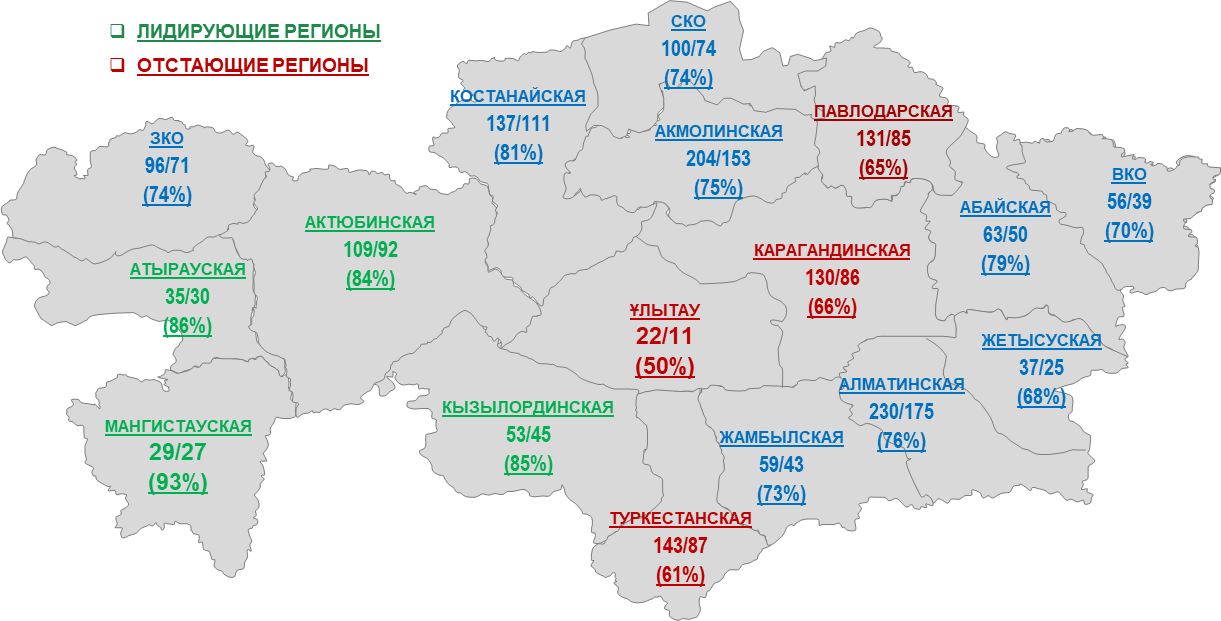 2023 г.
2029 г.
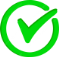 82%
100%
ПРИВЕДЕНИЕ ОБЪЕКТОВ
В НОРМАТИВНОЕ СОСТОЯНИЕ
2023 г.
2029 г.
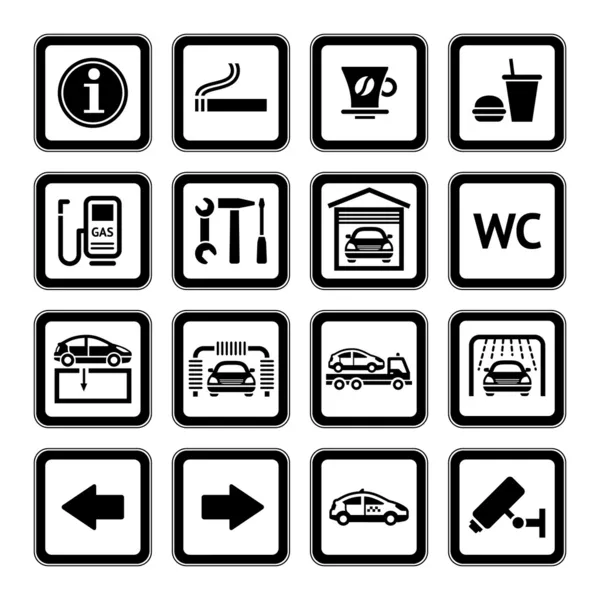 78
более
300
СТРОИТЕЛЬСТВО НОВЫХ ОБЪЕКТОВ
АЗС, пункты питания, СГУ
СУЩЕСТВУЮЩИЕ МЕРЫ ГОСУДАРСТВЕННОЙ ПОДДЕРЖКИ
субсидии от МИО на возмещение затрат при строительстве объектов сервиса (10% от стоимости)  
субсидии от МИО на возмещение затрат по содержанию санитарно-гигиенических узлов (83 тыс. тенге в месяц)
ПРЕДЛАГАЕМЫЕ МЕРЫ
Внесение изменений в земельное законодательство в части упрощения процедуры предоставления земель для строительства объектов придорожного сервиса
12
ПРОВЕДЕННАЯ РАБОТА ПО РЕФОРМИРОВАНИЮ ОТРАСЛИ
1
КАЧЕСТВЕННАЯ РЕАЛИЗАЦИЯ ДОРОЖНЫХ ПРОЕКТОВ
Полный охват ведомственной экспертизой качества материалов и работ при среднем ремонте
Внедрена солидарная ответственность технического и авторского надзора
Цифровизация автодорожной отрасли с переходом на платформу Е-курылыс
2
ПЕРЕСМОТР ПОДХОДОВ В ЗАКУПКАХ
Расторжение договоров в случае выявления несогласованных субподрядчиков
Предоставление условной скидки  при налоговой регистрации в регионе, где ведутся работы
Внедрение понятия отрицательного значения за наличие у поставщика договора о госзакупках
3
НОВЫЕ ПОДХОДЫ В ПЛАНИРОВАНИИ И ПРОЕКТИРОВАНИИ
Уменьшение протяженности участков для поддержки отечественных компаний
Проектирование дорожного полотна с разделением встречных полос движения
13
ПЛАНИРУЕМЫЕ НОВЫЕ ПОДХОДЫ
1
УСИЛЕНИЕ КОНТРОЛЯ И ОТВЕТСТВЕННОСТИ
Переформатирование работы «Национального центра качества дорожных активов»
Единый контроль качества работ «Национальным центром качества дорожных активов»
Внедрение контрактов «под ключ» (ЕРСM)
Внедрение международных условий FIDIC
Внедрение уголовной ответственности технического и авторского надзора
Утверждение порядка приемки работ по среднему ремонту
2
СОВЕРШЕНСТВОВАНИЕ НОРМАТИВОВ И НАУКИ
Оптимизация 1200 нормативов автодорожной отрасли
Выделение средств в рамках Госзадания на развитие науки и новых технологий
Проектирование с учетом климатических зон каждого региона
14